CEOS OpenSearch Project II
CEOS WGISS Meeting #43

A. Della Vecchia (ESA)
05-Apr-2017
Content
CEOS WGISS OpenSearch / Connected Data Assets framework
Best Practice
Developer Guide
Conformance Test 
Conclusion
CEOS OpenSearch II and Connected Data Assets System Level Team
CEOS WGISS OpenSearch II Project, started with WGISS#40, led by ESA 
Andrea Della Vecchia
Yves Coene
Olivier Barois
			
On the basis of the WGISS-40 meeting conclusions (WGISS-40 MoM), the following targets have been defined:
 Consolidation and finalization of CEOS OpenSearch Best Practice document
 Updating of the CEOS Developer Guide document in accordance with the BP finalisation 
 Start discussion about CEOS OpenSearch Conformance Tests document

CEOS WGISS Connected Data Assets System Level Team, led by Yonsook Enloe, was created after the WGISS#42 in September 2016 (Action WGISS-42-09). It aims to analyse the CEOS Data Assets, identify interoperability issues, propose solutions in synergy with WGISS OpenSearch II and OGC. Monthly telco performed since 24 October 2016.
CEOS OpenSearch II and System Level Team Context
To set up and make available a fully standardised and interoperable CEOS (but not limited to) connected data assets, following items need to be addressed:
Make available CEOS OpenSearch endpoints: IDN, CWIC and FedEO
IDN	https://cmr.earthdata.nasa.gov/opensearch/collections/descriptor_document_facets.xml?clientId=cswOpenSearchDoc 
CWIC	http://cwic.wgiss.ceos.org/opensearch/datasets/osdd.xml?clientId=cwicClient
FeDEO	http://fedeo.esa.int/opensearch/description.xml 
Agree and define CEOS OpenSearch Guidelines, including:
CEOS OpenSearch Best Practice, version 1.1.1, issued on 14/10/2016	
CEOS OpenSearch Developer Guide, version 2.0D3, issued on 14/11/2016
CEOS OpenSearch Conformance Test
Deliver CEOS conformance Test SW to quantify: 
CEOS OpenSearch endpoints compliancy with CEOS Guideline 
Interoperability among CEOS OpenSearch endpoints 
On the basis of the identified and collected gaps/limitations, WGISS can decide to go through again the points 2 and 3 for an updating cycle in synergy with on-going OGC initiatives
CEOS OpenSearch II and System Level Team Context
To set up and make available a fully standardised and interoperable CEOS (but not limited to) connected data assets, following items need to be addressed:
Make available CEOS OpenSearch endpoints: IDN, CWIC and FedEO
IDN	https://cmr.earthdata.nasa.gov/opensearch/collections/descriptor_document_facets.xml?clientId=cswOpenSearchDoc 
CWIC	http://cwic.wgiss.ceos.org/opensearch/datasets/osdd.xml?clientId=cwicClient
FeDEO	http://fedeo.esa.int/opensearch/description.xml 
Agree and define CEOS OpenSearch Guidelines, including:
CEOS OpenSearch Best Practice, version 1.1.1, issued on 14/10/2016	
CEOS OpenSearch Developer Guide, version 2.0D3, issued on 14/11/2016
CEOS OpenSearch Conformance Test
Deliver CEOS conformance Test SW to quantify: 
CEOS OpenSearch endpoints compliancy with CEOS Guideline 
Interoperability among CEOS OpenSearch endpoints 
On the basis of the identified and collected gaps/limitations, WGISS can decide to go through again the points 2 and 3 for an updating cycle in synergy with on-going OGC initiatives
Activities under definition
Best Practice Roadmap (1/2)
Status at previous WGISS#42, 19-22 September 2016
Draft
Final
Third Draft
Fourth Draft
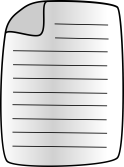 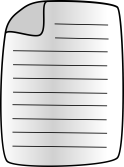 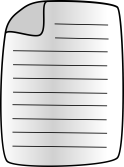 Ver 1.1D308 March 16
WGISS-41
Ver 1.1D4
18 April 16
Ver 1.1
24 May 16
OpenSearch Working Group Review #2
Finalisation after WGISS-41
Best Practice Roadmap (2/2)
Status at current WGISS#43, 3-6 April 2017
Draft
Final
Final
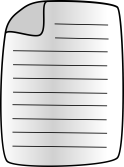 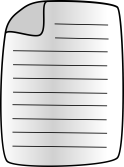 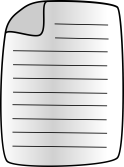 Finalization after WGISS#43 

By April 2017
Ver 1.124 May ‘16
WGISS-42
Ver 1.1.1
October `16
Ver 1.2D1
05 Apr `17
Finalization after WGISS#42
System Level Team Review
Developer Guide Roadmap
Status at current WGISS#43, 3-6 April 2017
Draft
Final
First Draft
Second Draft
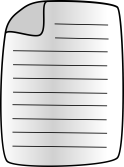 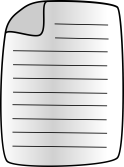 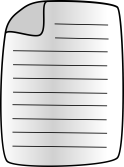 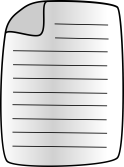 Ver 2.0D1
22 Jun 2016
Ver 2.0D2
04 July 2016
Ver 2.0D3
11 Nov ‘16
Ver 1.4
2015
Internal Review
Finalization after WGISS#42
Open Issues – Conformance Procedures
Details on items presented in slide 5 “CEOS OpenSearch II and System Level Team Context” 
Agree and define CEOS OpenSearch Guidelines, including:
CEOS OpenSearch Conformance Test (by June – TBD)
This document will define the procedures to assess the OpenSearch endpoints compliancy wrt CEOS/OGC guidelines and interoperability level. Within the WGISS SLT working group, it has been agreed to adopt the following documents as baseline:
Most recent CEOS Best Practice (1.2D1 to be finalized after WGISS#43 – by April)
NASA documentation/report about CWIC-Smart Validation Tool, once aligned to most recent CEOS-OS-BP document (SLT MoM 01/03/17)
Abstract test suite section of applicable OGC documents (e.g., OGC 10-032r8 – OpenSearch GeoTime ext., OGC 13-026r8 – OpenSearch EO, etc..)
ESA will start working on the draft release of the CEOS OpenSearch Conformance Test, once the here above contributions will be made available

Deliver CEOS Conformance Test SW (by September – TBD)
CEOS Conformance Test Software will permit to validate and score external OpenSearch endpoints vs CEOS/OGC guideline. This CEOS tool will be completely based on CEOS OpenSearch Conformance Test guidelines.
Within WGISS SLT working group the following has been discussed and agreed:
NASA to keep the CWIC-Smart Validation/Test page updated with future CEOS OS BP changes (SLT MoM 01/03/2017) 
NASA does have plans to make all their software, including CWIC-Smart client, open source. Until that happens, the CWIC-Smart client is a publically accessible service (SLT MoM 01/03/2017)
ESA available to support NASA to enhance and test CWIC-Smart Validation software, to produce a CEOS tool usable by all agencies (SLT MoM 01/03/2017). This also implies the application of an open source license for this Conformance Test Software (Sec. 4.2 WGISS#42 MoM)
Open Issues – Synergy with OGC
On the basis of the identified and collected gaps/limitations, WGISS can decide to go through again the points 2 and 3 for an updating cycle (e.g., also in synergy with on-going OGC initiatives) 
Short Term Evolution for “OGC OpenSearch Extension for Earth Observation” – OGC 13-026r9 under preparation 
Comments , feedback and standardization weakness identified and collected all along the CEOS OpenSearch Best Practice project, also thanks to System Level Team working group review activity, will be considered for enhancing the OGC 13-026r8 to get the 13-026r9

Long Term Evolution for “OGC® OpenSearch Extension for Earth Observation” – OGC 17-003 as a draft to be intensively reviewed
OGC the following proposal will be presented to WGISS to (Olivier Barois presentation at WGISS#43):
encode metadata attribute in json, using a simplified and “common” data model (to which ESA and NASA can map their respective models they use in XML)
encode openSearch response in geojson (embedding the json metadata)
This would bring our catalogue services to a new level of interoperability:
geojson is a de-facto standard supported by many tools and libraries that are used by developers to build clients
adopting a common metadata model and vocabulary 
The geojson encoding of search response is a natural evolution of the standard, fully done in the spirit of evolutions seen/done on other OGC standards (e.g OWS Context geojson encoding).The simplified and “common” data model is however much more subject to discussion.  Intention is:
to involve the WGISS group (in particular NASA) as early as possible to collect feedback and refine the proposal (SLT MoM 01/03/17)
to present this proposal at OGC (march 2017 in Delft) in ad-hoc SWG ("OpenSearch for EO" Standard Working Group)
WGISS/NASA to name staff to participate to the SWG to further collaborate to the consolidation of the standard (SLT MoM 01/03/17)
It is still a long way before  an EO OpenSearch geojson encoding standard is adopted at OGC.  Knowing that WGISS is contributing and has plan to eventually adopt this standard will help us all.
Thank you !